7. Treffen HKR-ModernisierungICU project planning until beamtime 2026and goals for the wet run July 2025
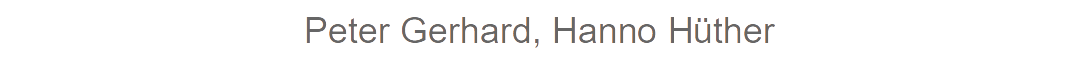 Achieved milestones and activities in progress
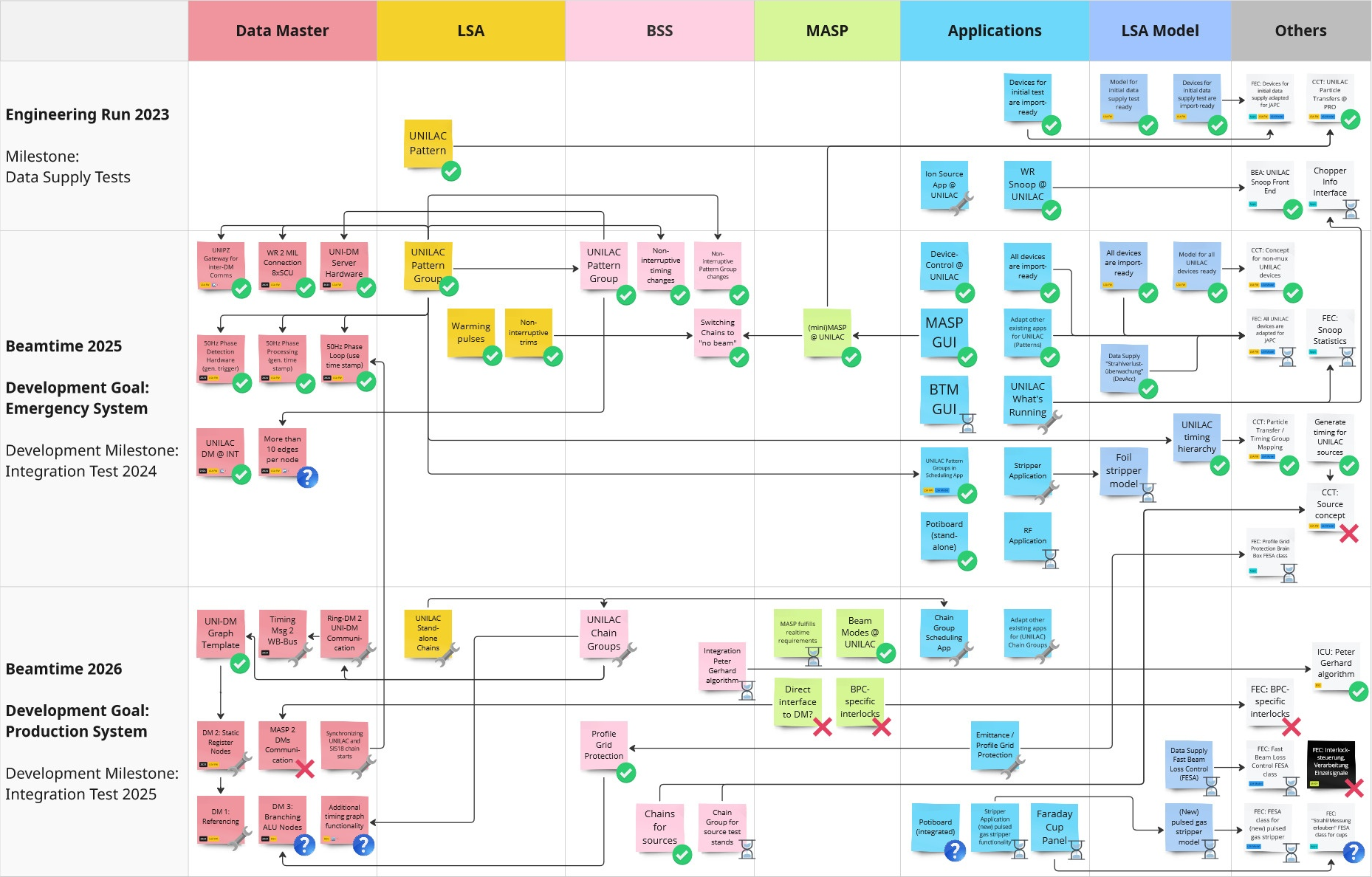 Final status after
Wet Run November 2024
achieved
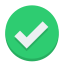 in progress
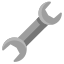 pending
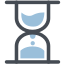 cancelled
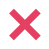 to be clarified
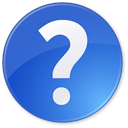 Achieved milestones and activities in progress
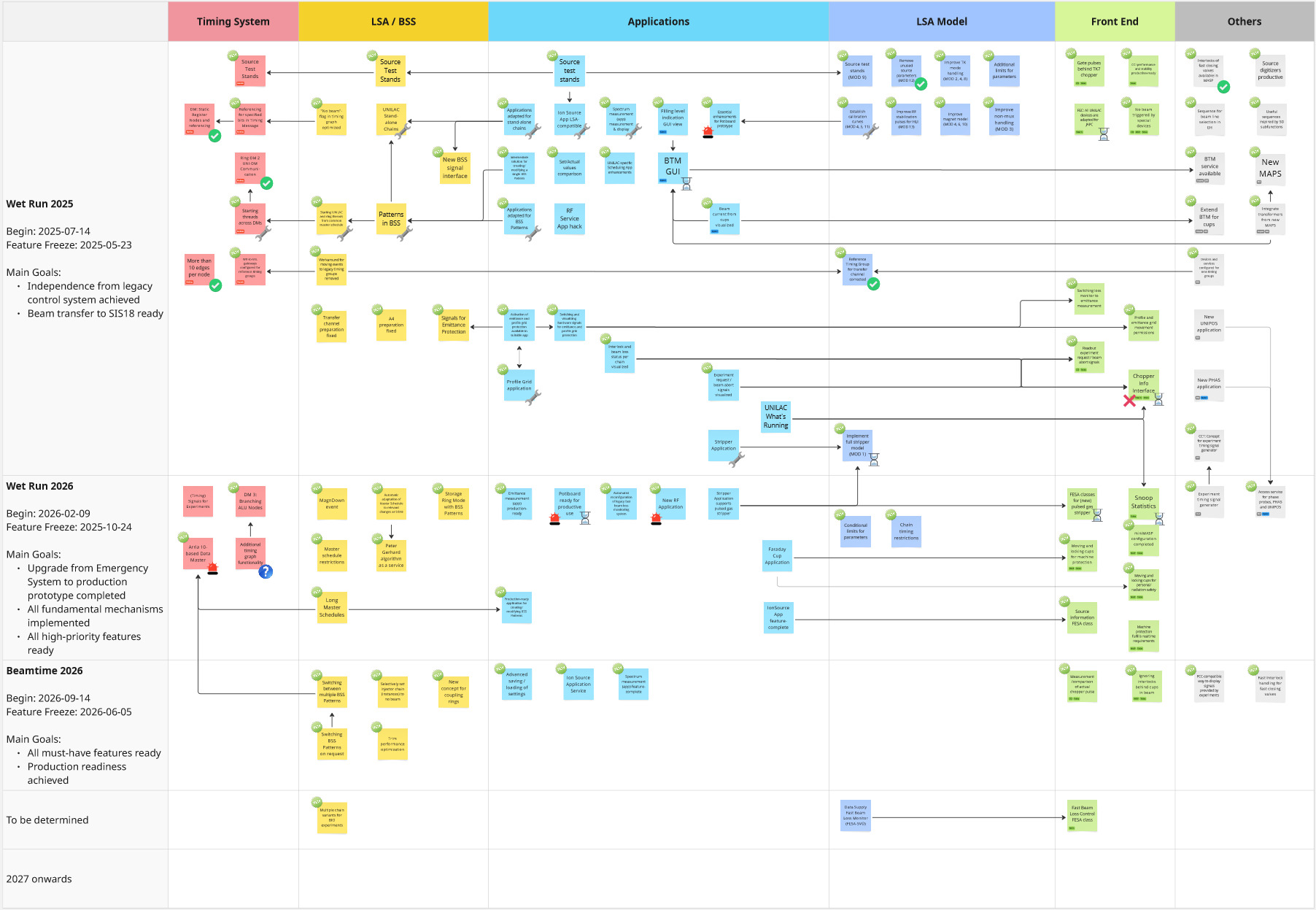 Updated
... work in progress
new activity
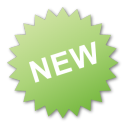 achieved
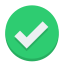 in progress
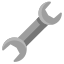 pending
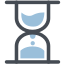 cancelled
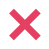 to be clarified
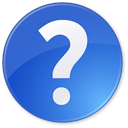 critical
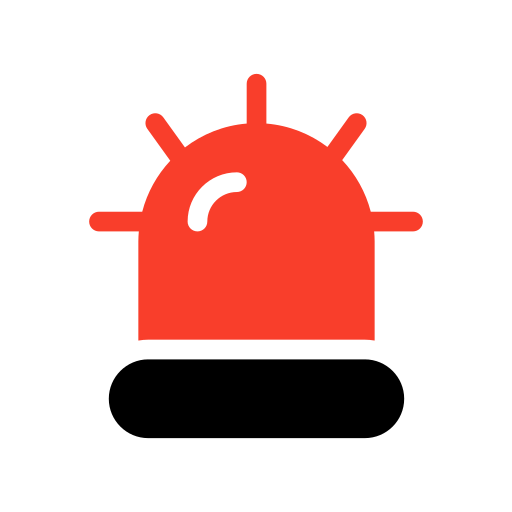 Project planning 2025
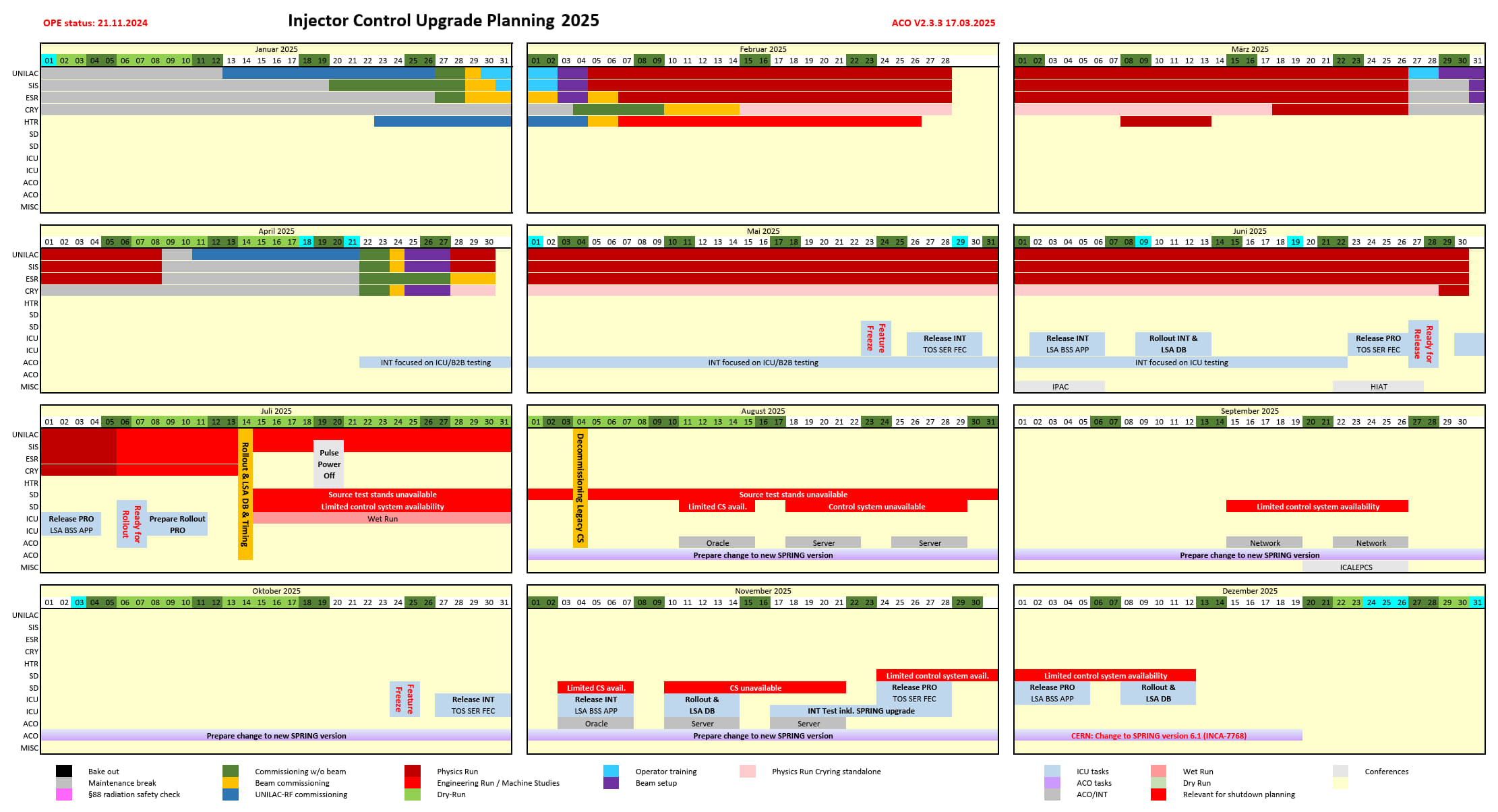 Project planning 2026
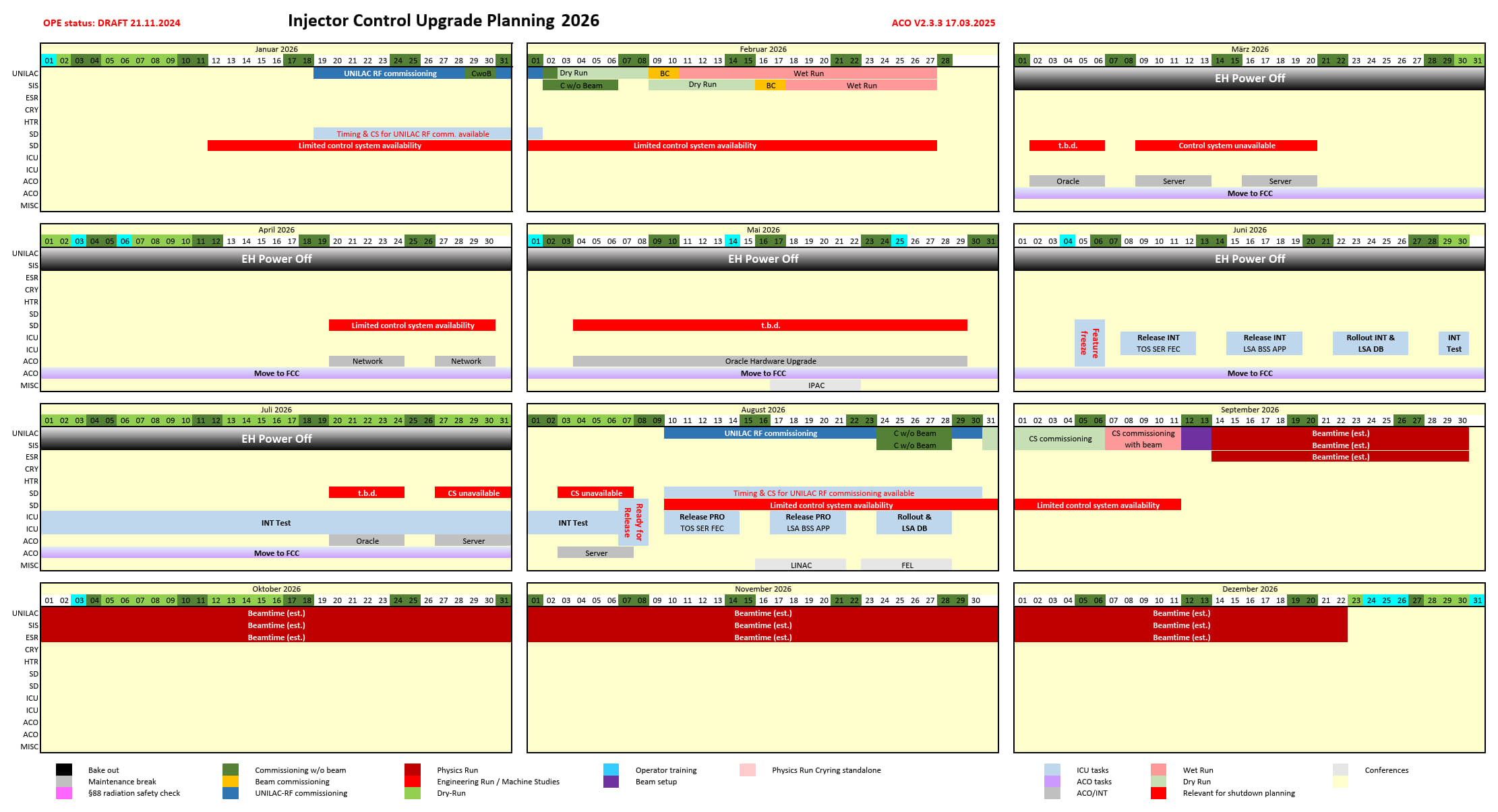 Major Milestones
Wet Run 2025
Independence from legacy control system achieved
Beam transfer to SIS18 ready

Wet Run 2026
Upgrade from Emergency System to production prototype completed
All fundamental mechanisms implemented
All high-priority features ready

Beamtime 2026
All must-have features ready
Production readiness achieved
Wet Run July 2025
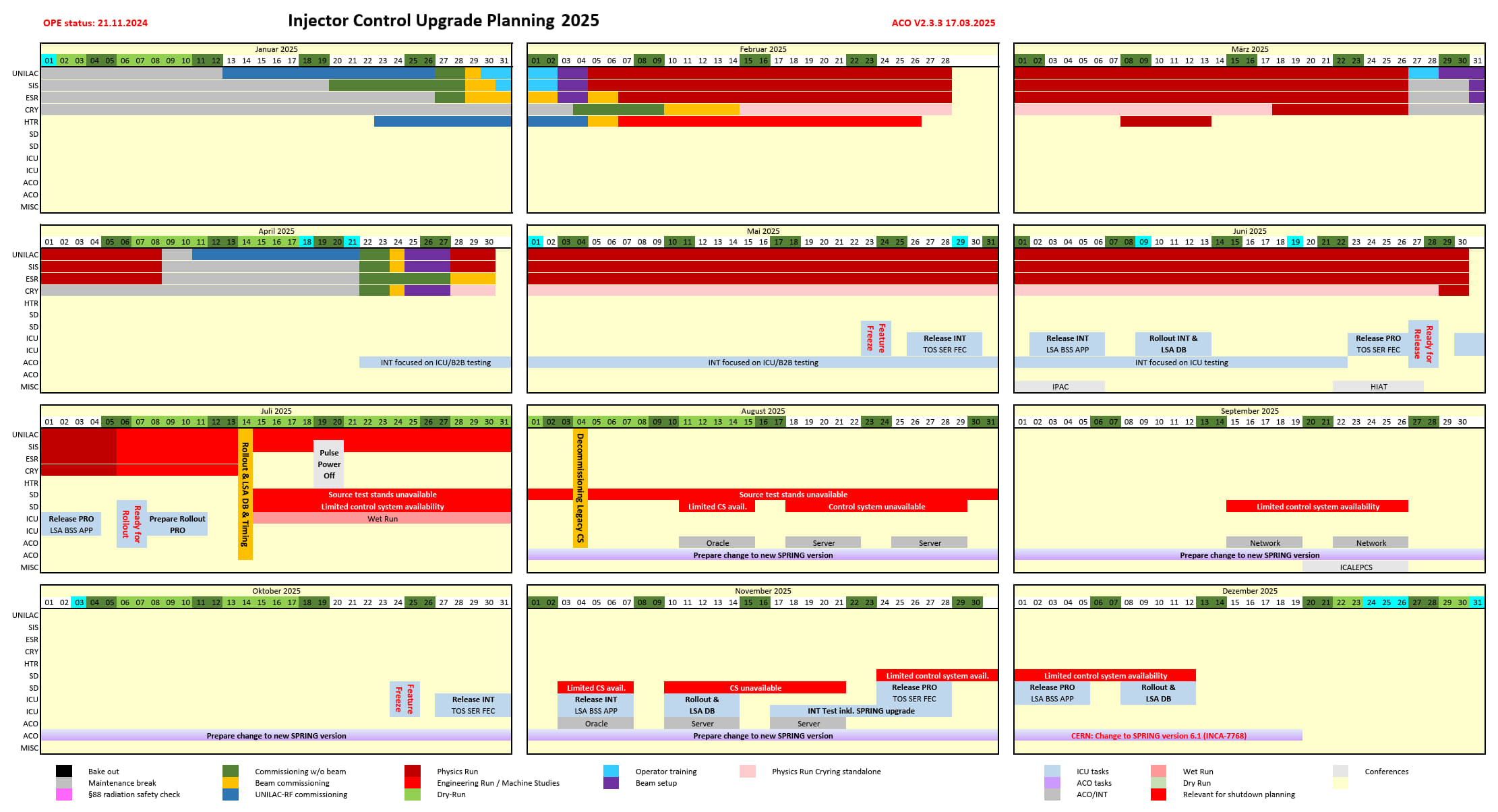 Immediately after beamtime, only 1 day for conversion to new control system planned
Primary goal: beam injection into SIS18 (first and possibly only test run together with SIS18)
Secondary goal: verification of independence from old control system and HKR UNILAC equipment – to be sure we did not completely miss something
Next steps
Coordination of wet run preparation
follow-up of results from wet run
changes within LSA framework
adaptation of applications
development of model
HKR Modernisierung

Detailed planning of wet run
special attention to the conversion